EAFC
Ecole Académique de la Formation Continue
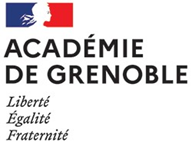 Demande de financement de Colloque ou Formation par L’EAFC
Médecins de l’éducation nationale, 
Assistants(es) social(es) conseillers ou conseillères techniques du recteur, 
Infirmiers(es) de l’éducation nationale conseillers ou conseillères technique du recteur.
Demandeur
Pièces à joindre  impérativement à votre demande:
Fiche d’inscription au colloque complètement renseignée,

Plaquette du colloque, de la formation avec les coordonnées de l’organisme organisateur.


Les dossiers doivent parvenir au service de l’EAFC au plus tard 2 mois avant la date prévue du colloque ou de la formation.

Les dossiers incomplets ne pourront pas être traités.
Prénom, nom:

Fonction:

Adresse professionnelle:

Numéro de téléphone:

Courriel académique:
Colloque ou Formation
Intitulé:

Lieu:

Présentiel ou distanciel (Barrer la mention inutile)

Organisme organisateur:

Durée: 			du 			au

Tarif:

Avis du supérieur hiérarchique: 
(préciser le lien avec le projet professionnel):





Envoi du dossier complet 2 mois avant la date prévue du colloque ou de la formation à:
Rectorat de Grenoble / EAFC
A l’attention de Emilie GOBBATO
7 place Bir Hakeim – CS 81065
38021 GRENOBLE CEDEX

Ou par courriel:
emilie.gobbato@ac-grenoble.fr
Page 1/2
EAFC
Ecole Académique de la Formation Continue
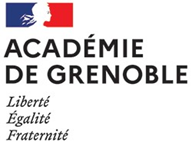 Demande de financement de Colloque ou Formation par L’EAFC
Médecins de l’éducation nationale, 
Assistants(es) social(es) conseillers ou conseillères techniques du recteur, 
Infirmiers(es) de l’éducation nationale conseillers ou conseillères technique du recteur.
Avis de l’EAFC:
Pour tout complément d’informations, joindre l’EAFC,

Dossier suivi par 
Emilie GOBBATO
04 56 52 77 59 

Courriel: emilie.gobbato@ac-grenoble.fr

EAFC 
Rectorat de Grenoble

Site BERGES 
Bureau B214
1025 Av. de la Piscine
38610 GIERES
* Mettre une croix dans les cases choisies
Motifs du rejet de votre (vos) demande(s):
Dossier incomplet
Demande effectuée hors délais
Quota de demandes annuelles atteint
Demande hors projet professionnel
Demande non validée par le supérieur hiérarchique
Colloque ou formation annulé(e)
Refus de l’organisme organisateur
Refus institutionnel
Autre (à préciser):



Barrer les motifs inutiles
La prise en charge de votre demande de participation à un colloque ou une formation vaut engagement à produire un compte-rendu auprès de vos collègues.
Page 2/2